MDF Conference: 9/12/2014
NIH Grant Writing Workshop
John D. Porter, Ph.D.
Program Director
National Institute of Neurological Disorders and Stroke
National Institutes of Health
porterjo@ninds.nih.gov
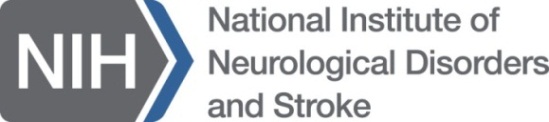 With thanks to Steve Korn & Glen Nuckolls
Take Home: The 100 Cardinal Rules for Writing an NIH Grant Application*
Rule #1: Talk with your NIH Program Director before preparing your application
…
…
…
Rule #100:  Talk with your NIH Program Director before preparing your application
*if you want to succeed…
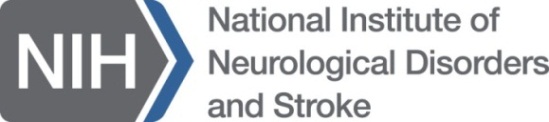 NIH 101 (Basics)
NIH: 27 institutes and centers (ICs); IC Program Directors are the interface point (filter & facilitate)
Most NIH grants are competitive, investigator-initiated (80% of NIH budget)
Review at each of 2 levels (Study Section & Council) is by true peers with decisions based on outcome of peer review
Main DM-funding ICs,  NINDS & NIAMS, are “pay line” ICs
IC “pay lines” vary, based on funding strategy & funds available (see IC websites) (NINDS FY2014 pay line: 14th percentile)
NIH institutes that are current funders of DM: NIAMS, NINDS, NIGMS, & NHLBI
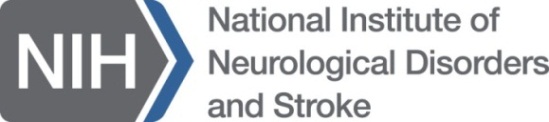 NIH 101 (Processes)
National Institutes of Health
Center for Scientific Review
Research
Grant
Application
Assigns for Review
Study Section
Initiates
Research
Idea
Submits Application
Evaluates for Scientific Merit
School or
Research Center
IC
Evaluates for Program Relevance
IC National Advisory Council
Allocates Funds
Conducts
Research
Recommends Action
IC Director
Takes final action for NIH Director
Who(m) to Talk with & When?
SRO
PD/PO
GMO/GMS
Scientific Review Officer (SRO)
Manages, coordinates & conducts initial peer review
Ensures fairness & administrative compliance of applications
Prepares summary statements
Grants Management Officer/Specialist (GMO/GMS)
Sets up & issues awards
Interprets & ensures compliance with grant policies
Reviews grant business activities
Program Director/Officer (PD/PO)
Advises on funding opportunities & requirements for applications
Observes review meetings & interprets summary statements
Approves funding & monitors scientific progress
Anticipates future scientific directions, assesses research needs & opportunities
Just Who(m) Are “My People?”
The PO/PD for “your” area should be identifiable from NIH IC websites; reality—can be hard to find, you can consult a funded colleague
The SRO will be identified in your eRA Commons account when your application is assigned to an IC and study section (if you have questions about the SS assignment or about reviewers with potential conflicts, as soon as the SS assignment is made is the time to ask)
The GMO/GMS will also be identified in your eRA Commons account
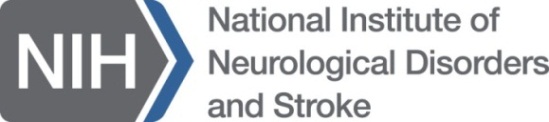 What’s Up with Funding Opportunity Announcements (FOAs)
With NIH submissions, you must apply to an FOA (read it!)
Types of FOAs
Parent Announcements--generic
Program Announcements (PA)--targeted
Special cases: PAR & PAS
Request for Applications (RFA)--targeted
Think Parent FOAs; getting too ‘exotic’ may mean you don’t understand what’s competitive and/or are not a fit (very easy to fail)
Always consult a PD/PO if you even think about an ‘exotic’ FOA (there are opportunities if you understand)
IC/Study Section assignments (cover letter)
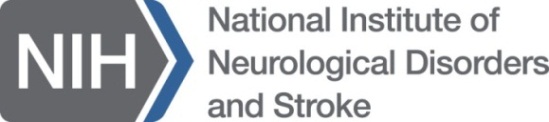 Where to Find FOAs?
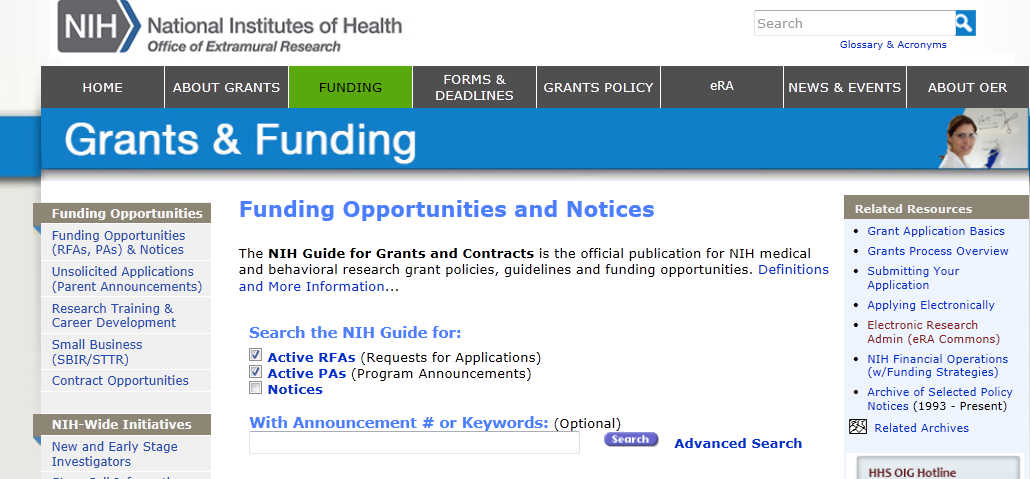 NIH Office of Extramural Research
Submission forms & cycles also found at this site
   (Forms & Deadlines tab)
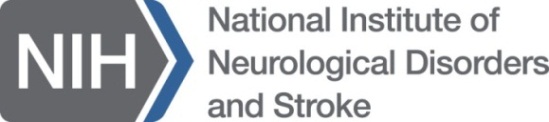 What’s Already Funded/What Do Competitive Abstracts & Aims Look Like?
For lists
by disease:
Google
“NIH disease
dollars”

DM has its
own category
Writing the Application
Pay attention to the SF424 and FOA instructions (page limits, when to use an introduction, etc.); where applicable, pay attention to the new policy on resubmissions!
See good tutorials at: http://www.niaid.nih.gov/researchfunding/grant/pages/aag.aspx 
Exude confidence—if you don’t believe in yourself…(but don’t over-do)
Achieve clarity with brevity; but don’t assume that the reviewer will “get it”
Focus, focus, focus: “over-ambitious” & “fishing expedition” are easy “kills” for a study section member
“Descriptive” is an easy “kill:” proposing testing of hypotheses!
Synergy among aims, strong rationale & significance are all critical
Preliminary data always essential (don’t buy the ‘not needed for R21’ line; R01s need preliminary for every aim); NINDS & ESI/NI R21 recommendations
Cover your bases on expertise—document yours & collaborators
Always have others read and red-mark your application; you’re too close to it (your true friends leave the most red ink)
Never argue with review on re-submissions—you always thank them for their helpful insights
Talk with your PD/PO early and often
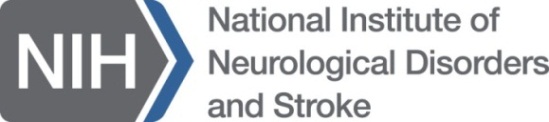 Peer Review
2 stages: study section and Council—Yogi-ism applies here: it’s not over until it’s over
All your assigned reviewers won’t be in your exact niche (& don’t expect that)—Summary Statement is the official transmission of outcomes
Note this link on your Summary Statement: 
Next Steps: Visit http://grants.nih.gov/grants/next_steps.htm 
Your PO/PD will always try to listen to your review; best time to talk with them is after the Summary Statement is released by the SRO
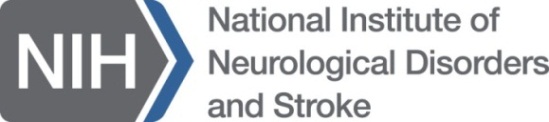 Scoring & Pay Lines
Criteria: significance, investigator, innovation, approach, & environment—think like the reviewer in covering bases
Criterion scores vs. impact score vs. percentile
Pay line: IC-specific (on web—IC funding strategy)
Separate ESI/NI paylines, by IC
HPP
Council
2nd level of review
Expedited review at some ICs
Non-percentiled applications
Consideration of appeals (when/why on appeals?)
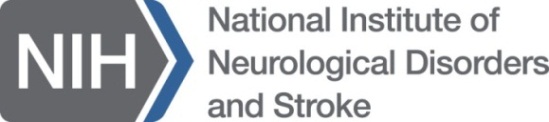 I’m Funded, Now What?
What the hell was I thinking when I wrote this?
Deliver on what you proposed (publications), but also necessity of preliminary data for the renewal
Annual progress reports (“type 5’s”)—value in gauging progress toward the renewal
Speed of the cycle—5 years of funding doesn’t mean 5 years before writing the renewal (time to hire, time to complete work, publication lag, application deadlines…it goes by fast!)
Career mentor
Lab management
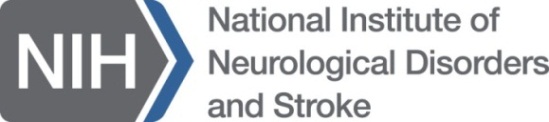 I’m Not Funded, Now What?
You didn’t talk with your PD/PO before?  Now it’s even more important
Persistence
Mentoring
Exactly what did the reviewers say?  Attention & responsiveness to critiques
Revised or new application?
Shotgunning vs. focusing
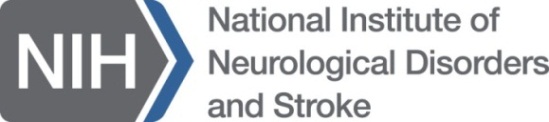 Talk with Your PD/PO
Other Information Sources
NIH Office of Extramural Research (http://grants1.nih.gov/grants/oer.htm)
Application forms, deadlines, policies
NIH Center for Scientific Review, Review Groups 
(http://public.csr.nih.gov/StudySections/IntegratedReviewGroups/Pages/default.aspx)
FOA search, Study Section names, descriptions, & rosters
NIAID Grant Tutorials (http://www.niaid.nih.gov/researchfunding/grant/pages/aag.aspx)
NIH RePORTER (http://projectreporter.nih.gov/reporter.cfm)
Funded grants search; lists of grants by disease category
 NIH IC funding strategies
NINDS: http://www.ninds.nih.gov/funding/ninds_funding_strategy.htm
NIAMS: http://www.niams.nih.gov/About_Us/Budget/funding_plan_fy2014.asp
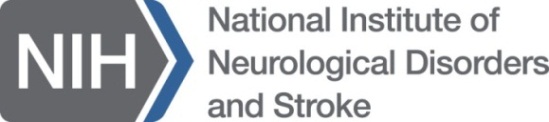